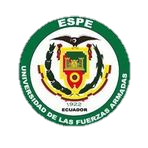 UNIVERSIDAD DE LAS FUERZAS ARMADAS
ESPE
MAESTRÍA EN ENSEÑANZA DE LA MATEMÁTICA
Elaboración de un Manual para la enseñanza de Álgebra Lineal usando el Pensamiento Computacional.
AUTOR: Miguel Angel Valencia Quezada
Director: Ramiro Delgado Ph.D.
Oponente: Juan Mayorga Z. Ph.D.
Coordinador: Patricio Pugarín MSc.
QUITO , DM. 28 de Julio del 2021
Agenda
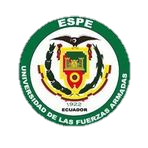 UNIVERSIDAD DE LAS FUERZAS ARMADAS
ESPE
MAESTRÍA EN ENSEÑANZA DE LA MATEMÁTICA
Enseñanza de Álgebra Lineal en Bachillerato
No se encuentra en el currículo del MINEDUC
Matemática Superior
Tradicional
No se usa herramientas tecnológicas
Manual de Algebra Lineal
Uso de Herramientas tecnológicas
Python
Optimización de tiempo/Verificación de resultados
Entender los procesos correctos que se utilizan en la resolución
Algoritmos
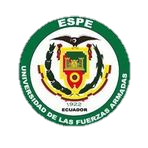 UNIVERSIDAD DE LAS FUERZAS ARMADAS
ESPE
MAESTRÍA EN ENSEÑANZA DE LA MATEMÁTICA
MANUAL PARA LA ENSEÑANZA DE ÁLGEBRA LINEAL USANDO EL PENSAMIENTO COMPUTACIONAL
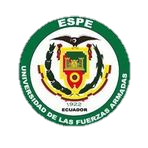 UNIVERSIDAD DE LAS FUERZAS ARMADAS
ESPE
MAESTRÍA EN ENSEÑANZA DE LA MATEMÁTICA
CAPÍTULO I. PENSAMIENTO COMPUTACIONAL Y PYTHON
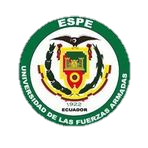 UNIVERSIDAD DE LAS FUERZAS ARMADAS
ESPE
MAESTRÍA EN ENSEÑANZA DE LA MATEMÁTICA
CAPÍTULO II. MATRICES, DETERMINANTES Y SISTEMAS DE ECUACIONES
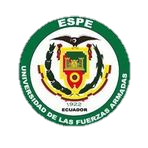 UNIVERSIDAD DE LAS FUERZAS ARMADAS
ESPE
MAESTRÍA EN ENSEÑANZA DE LA MATEMÁTICA
CAPÍTULO III. ESPACIOS VECTORIALES
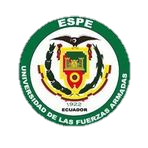 UNIVERSIDAD DE LAS FUERZAS ARMADAS
ESPE
MAESTRÍA EN ENSEÑANZA DE LA MATEMÁTICA
CAPÍTULO IV. VALORES Y VECTORES PROPIOS
UNIVERSIDAD DE LAS FUERZAS ARMADAS
ESPE
MAESTRÍA EN ENSEÑANZA DE LA MATEMÁTICA
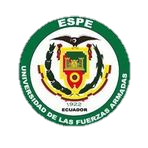 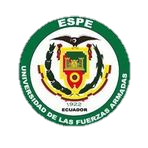 UNIVERSIDAD DE LAS FUERZAS ARMADAS
ESPE
MAESTRÍA EN ENSEÑANZA DE LA MATEMÁTICA
EJEMPLO
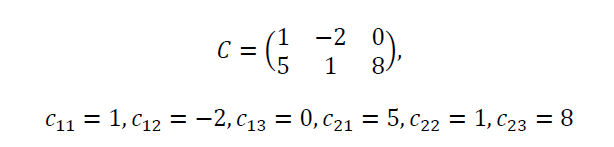 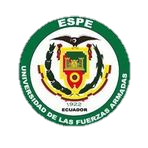 UNIVERSIDAD DE LAS FUERZAS ARMADAS
ESPE
MAESTRÍA EN ENSEÑANZA DE LA MATEMÁTICA
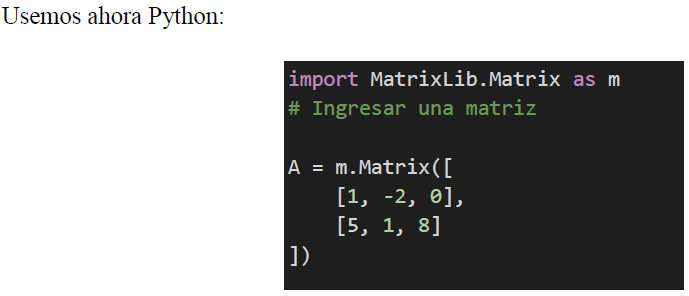 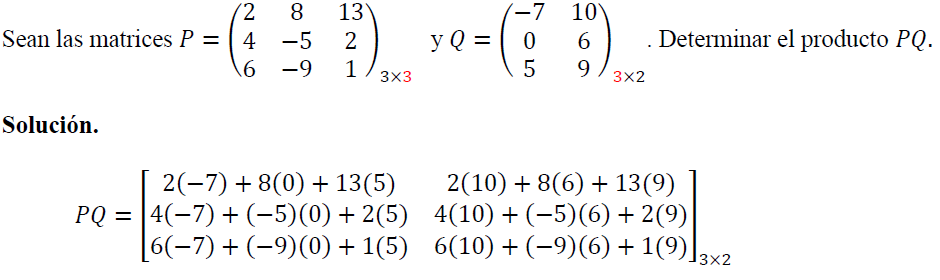 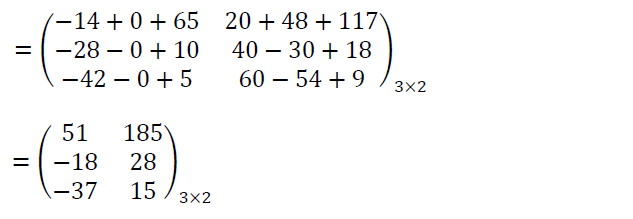 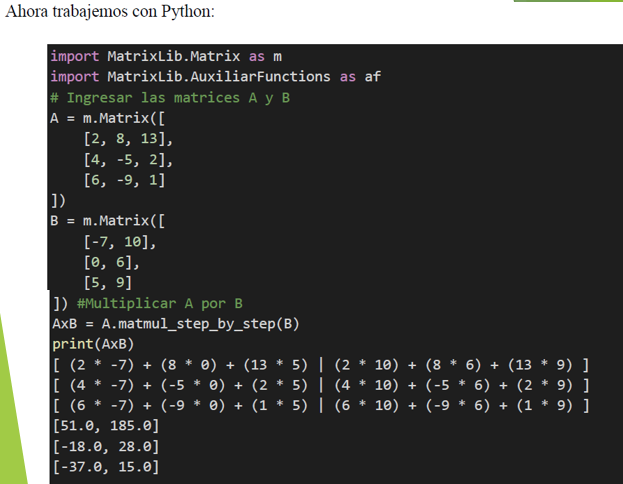 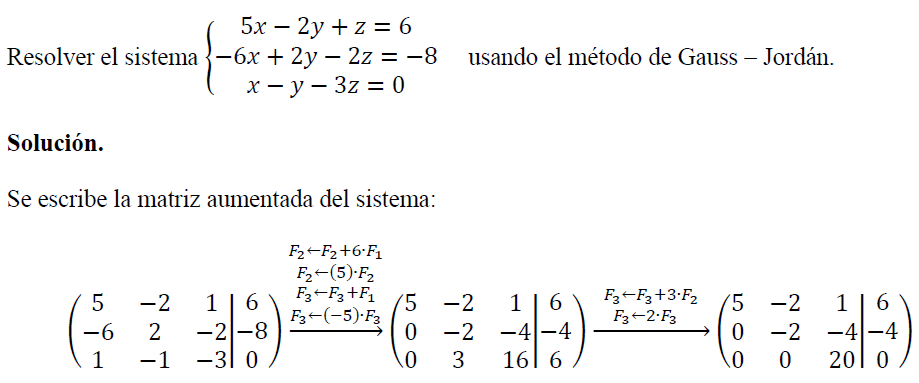 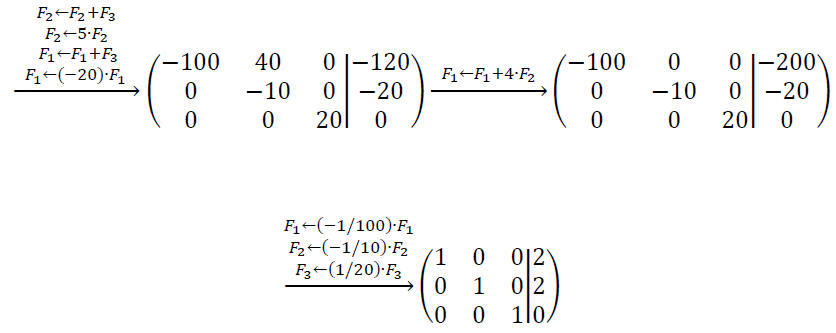 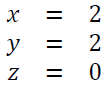 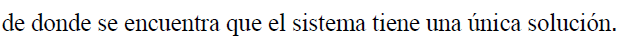 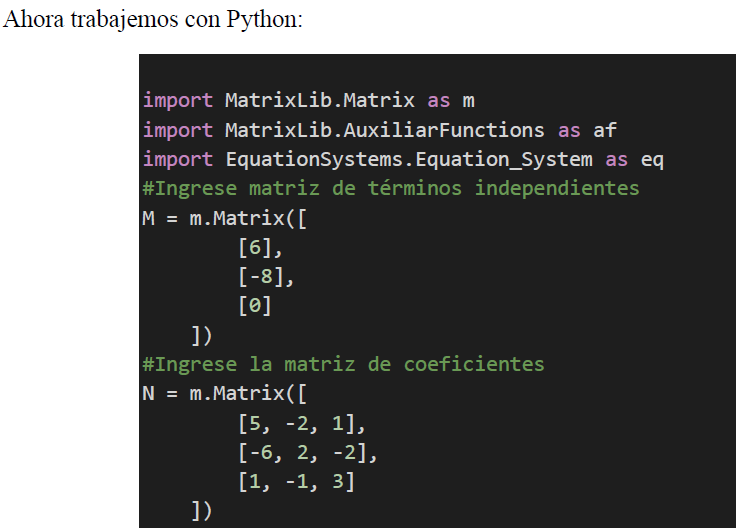 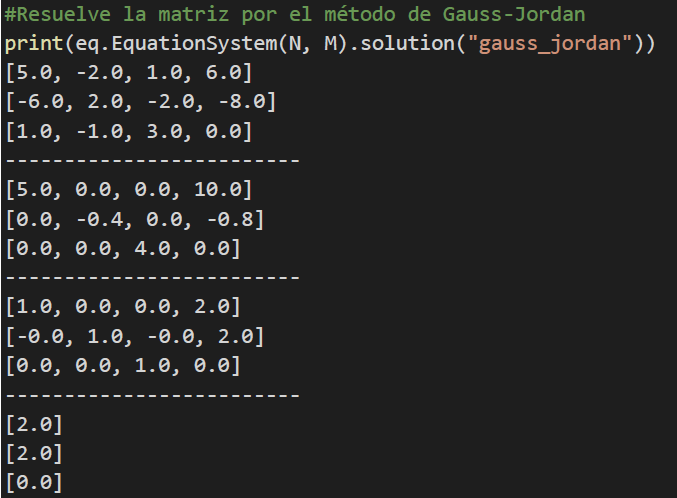 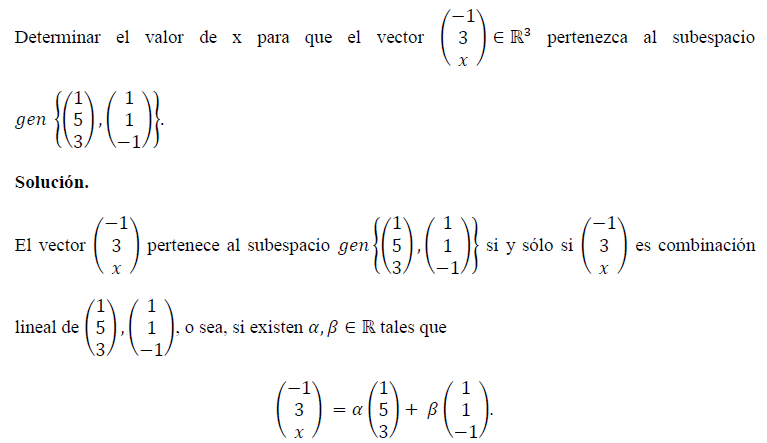 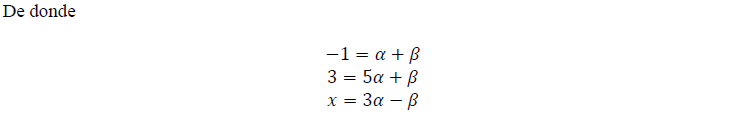 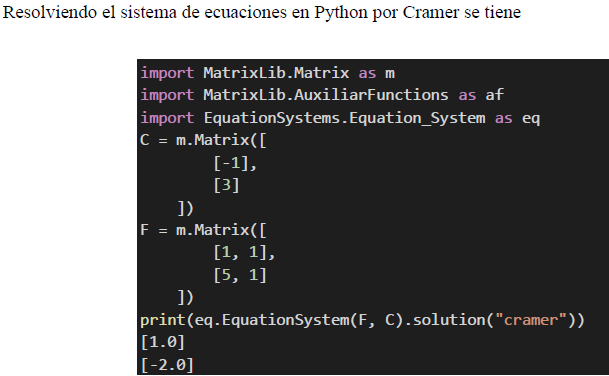 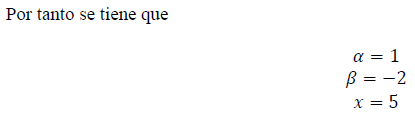 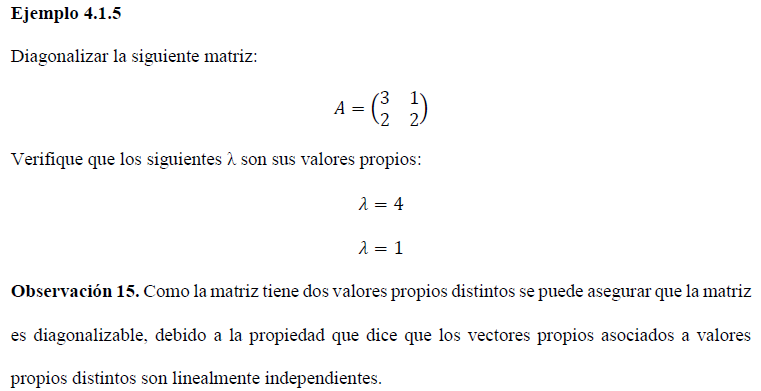 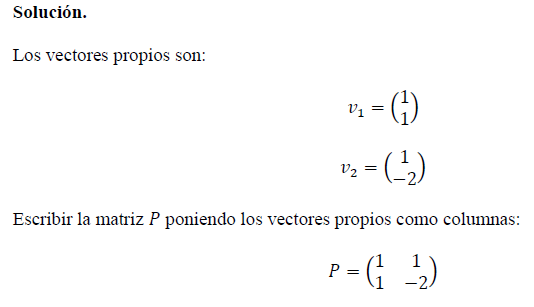 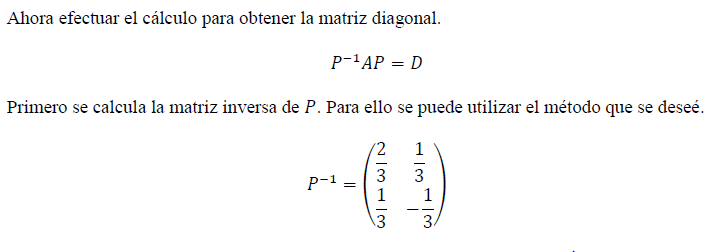 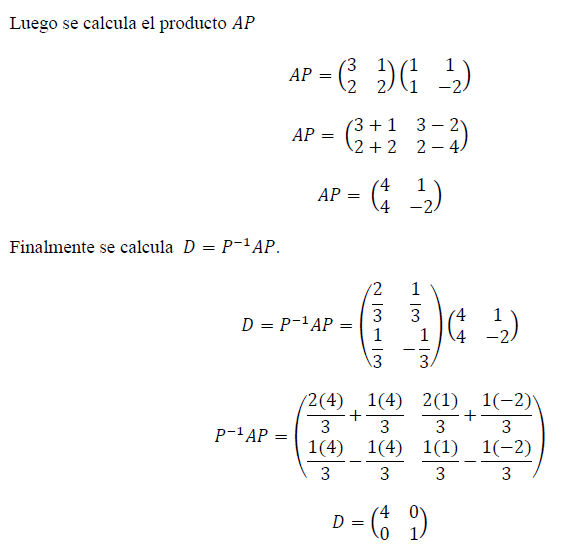 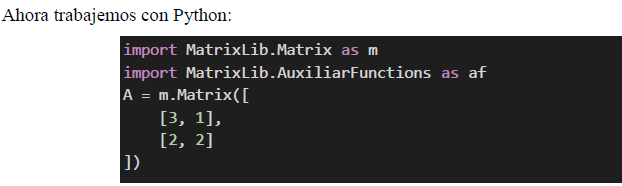 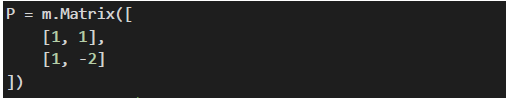 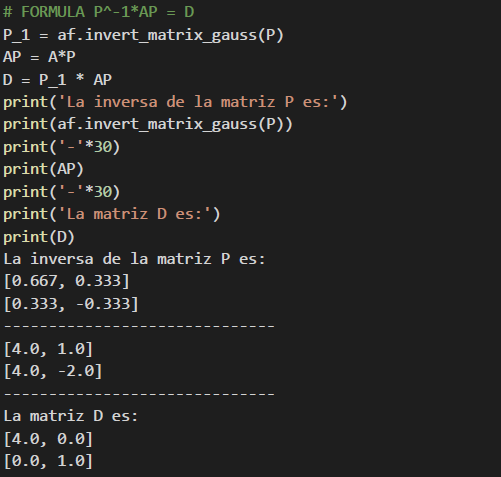 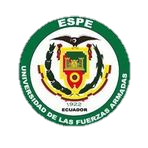 UNIVERSIDAD DE LAS FUERZAS ARMADAS
ESPE
MAESTRÍA EN ENSEÑANZA DE LA MATEMÁTICA
CAPÍTULO V. CONCLUSIONES Y RECOMENDACIONES. APÉNDICE
CONCLUSIONES
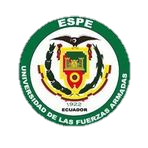 UNIVERSIDAD DE LAS FUERZAS ARMADAS
ESPE
MAESTRÍA EN ENSEÑANZA DE LA MATEMÁTICA
RECOMENDACIONES
APÉNDICE
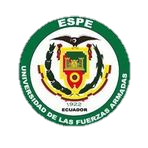 UNIVERSIDAD DE LAS FUERZAS ARMADAS
ESPE
MAESTRÍA EN ENSEÑANZA DE LA MATEMÁTICA
GRACIAS